Online Social Networks and Media
Navigation in a small world
Small world phenomena
Small worlds: networks with short paths
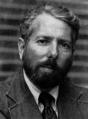 Stanley Milgram (1933-1984): “The man who shocked the world”
Obedience to authority (1963)
Small world experiment (1967)
Small world experiment
Letters were handed out to people in Nebraska to be sent to a target in Boston
People were instructed to pass on the letters to someone they knew on first-name basis
The letters that reached the destination followed paths of length around 6
Six degrees of separation: (play of John Guare)
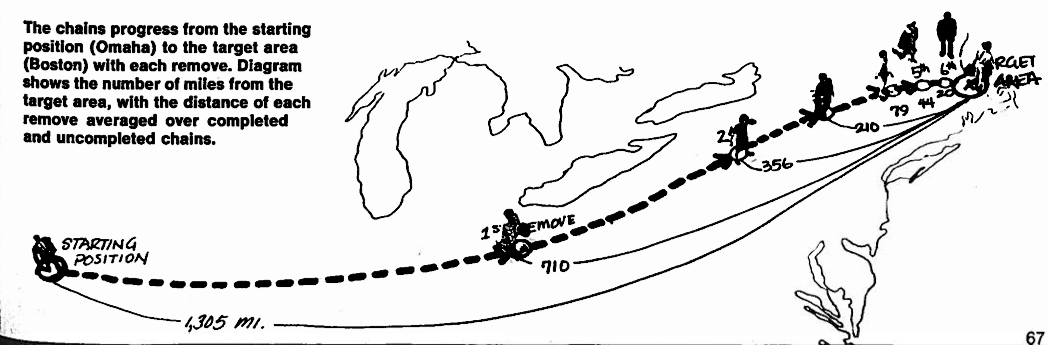 Milgram’s experiment revisited
What did Milgram’s experiment show?
(a) There are short paths in large networks that connect individuals
(b) People are able to find these short paths using a simple, greedy, decentralized algorithm
Small worlds
We can construct graphs with short paths 
E.g., the Watts-Strogatz model
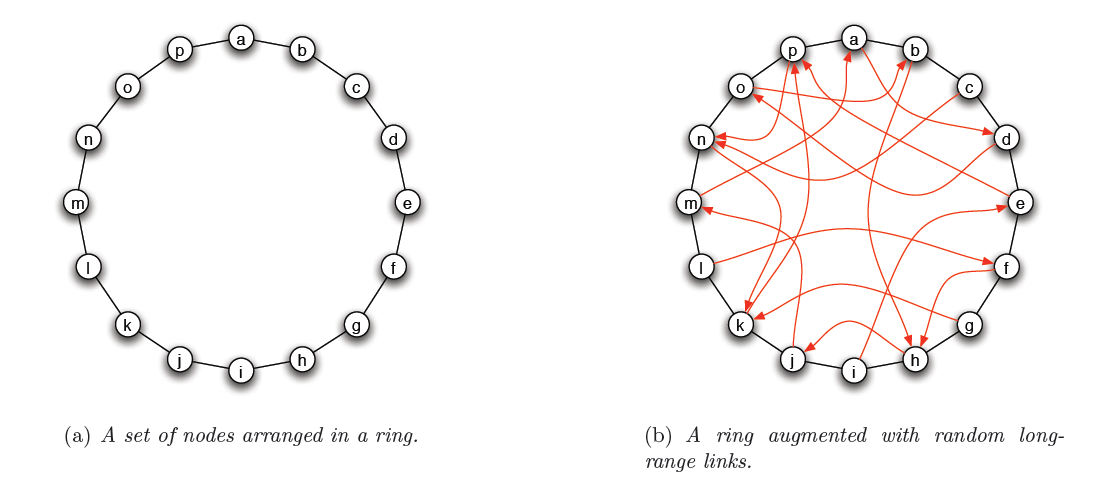 Small worlds
Same idea to different graphs
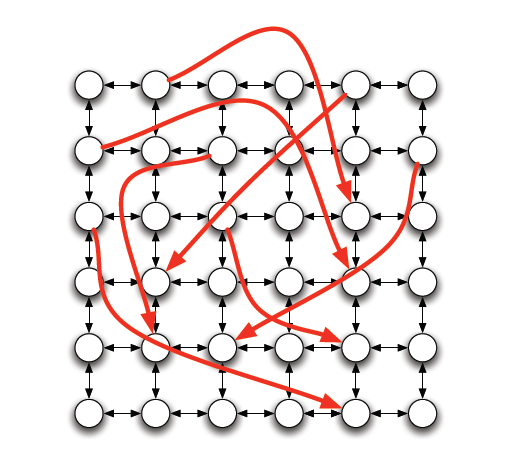 Navigation in a small world
Kleinberg: Many random graphs contain short paths, but how can we find them in a decentralized way?
In Milgram’s experiment every recipient acted without knowledge of the global structure of the social graph, using only 
information about geography
their own social connections
Kleinberg’s navigation model
Assume a graph similar (but not the same!) to that of Watts-Strogatz
There is some underlying “geography”: ring, grid, hierarchy
Defines the local contacts of a node
Enables to navigate towards a node
There are also shortcuts added between nodes
The long-range contacts of a node
Similar to WS model – creates short paths
Kleinberg’s navigational model
Given a source node s, and a navigation target t we want to reach, we assume
No centralized coordination
Each node makes decisions on their own
Each node knows the “geography” of the graph
They can always move closer to the target node
Nodes make decisions based only on their own contacts (local and long-range)
They do not have access to other nodes’ contacts
Greedy (myopic) decisions 
Always move to the node that is closest to the target.
Example
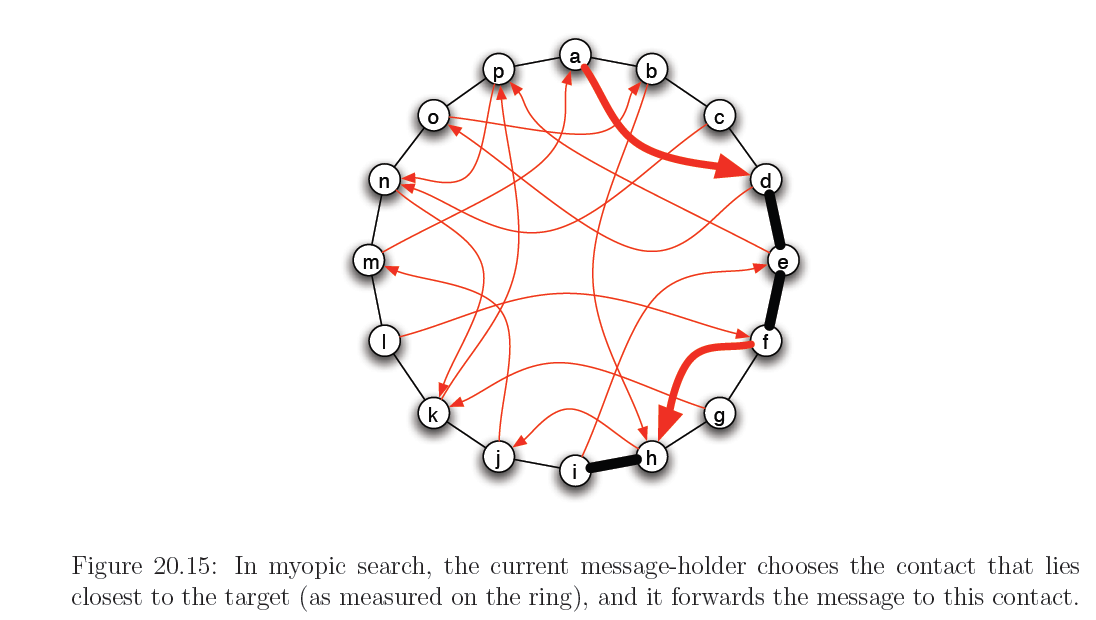 Long-range contacts
Clustering exponent
This exponent is the only one for which we can obtain “short” (polylogarithmic length) paths
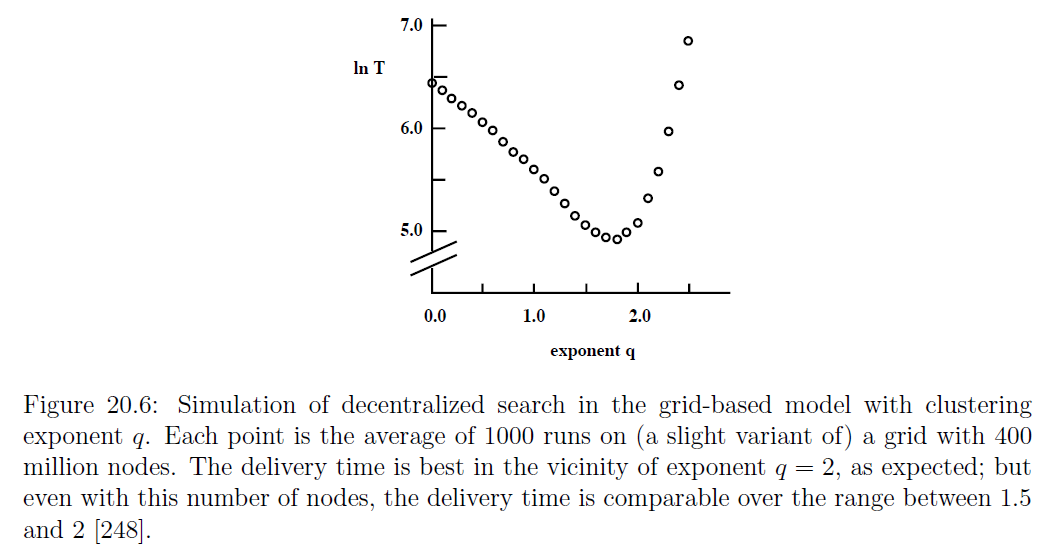 Theoretical results
Proof Intuition
The algorithm has the same probability to link to any scale of resolution 
logn scales, logn steps in expectation to change scale
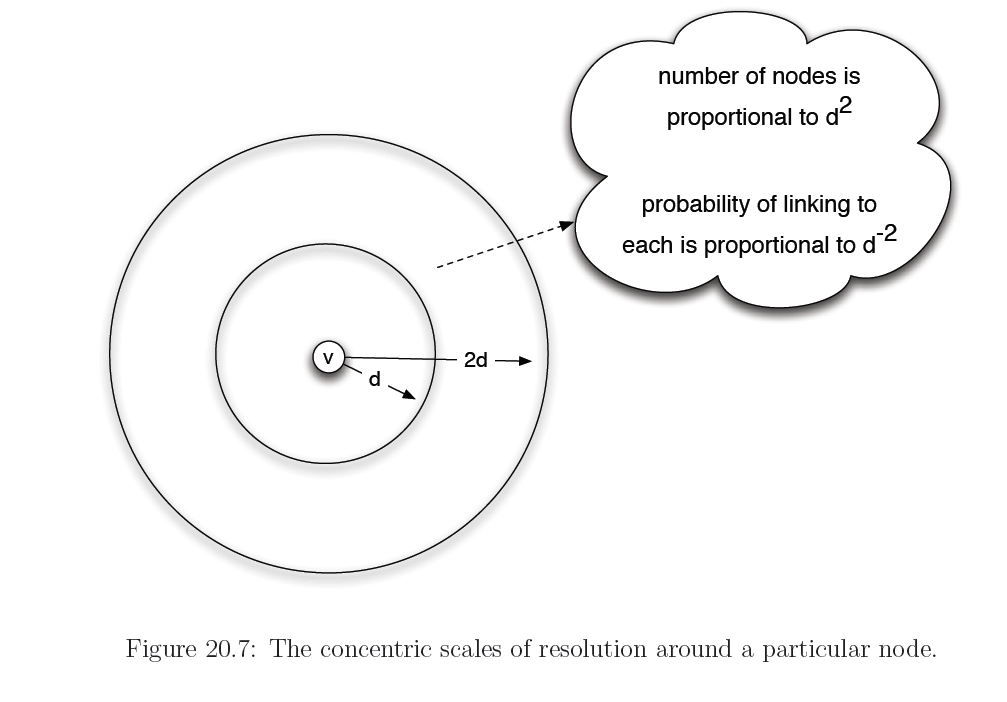 Proof intuition
The algorithm is able to replicate what happens in the Milgram experiment
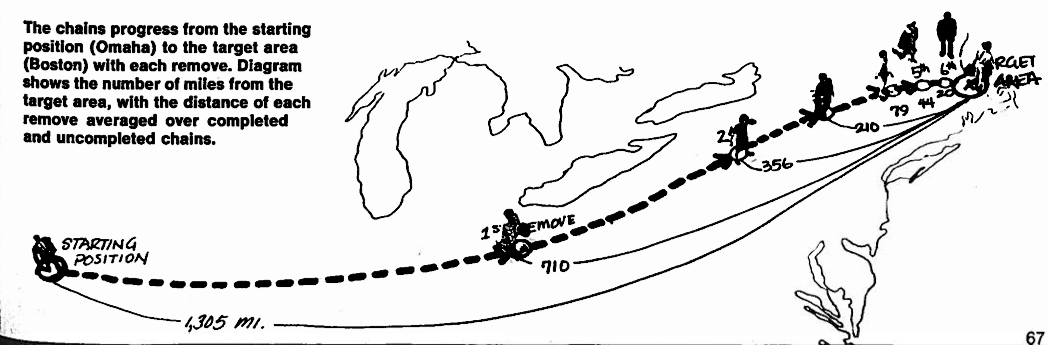 Long range links in the real world
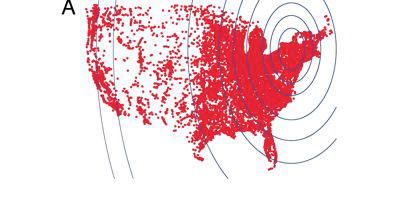 Linking by rank
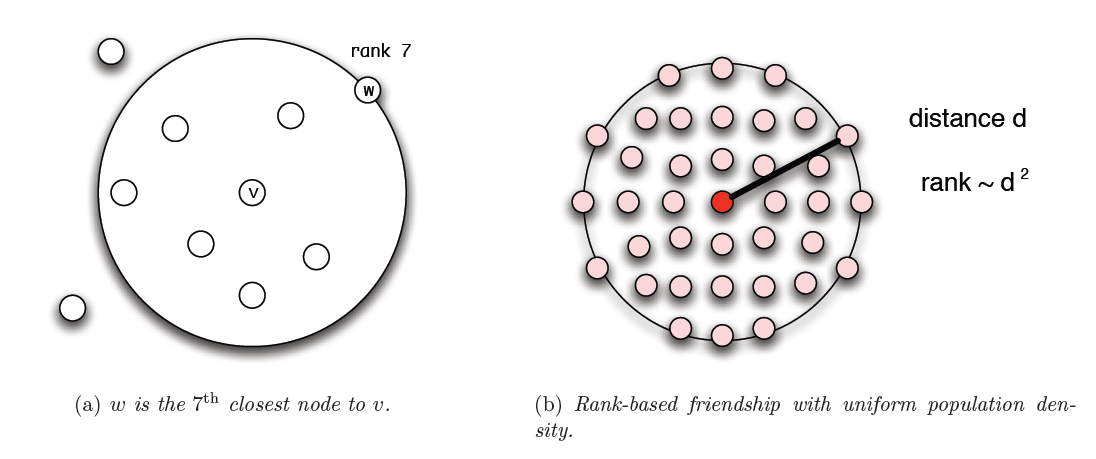 Live Journal measurements
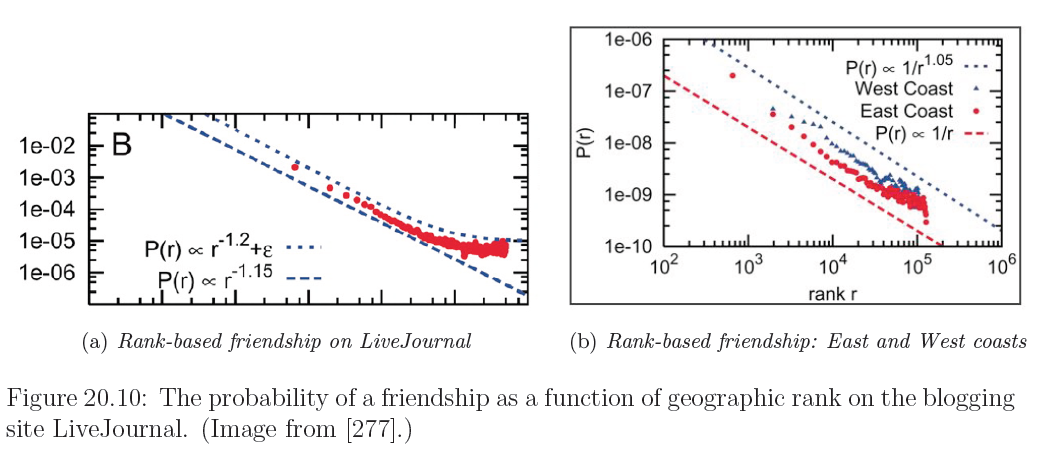 Replicated for other networks as well (FB)
Is there a mechanism that drives this behavior?
Other models
Lattice captures geographic distance. How do we capture social distance (e.g. occupation)?
Hierarchical organization of groups
distance h(i,j) = height of Least Common Ancestor
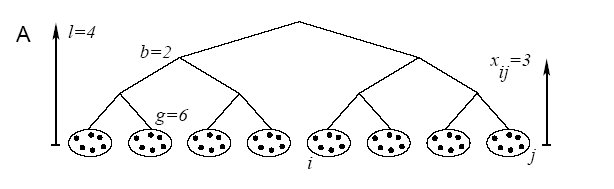 Other models
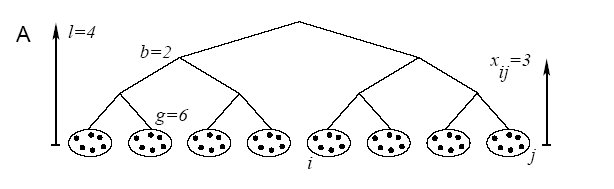 Other models
Theorem: For α=1 there is a polylogarithimic search algorithm. For α≠1 there is no decentralized algorithm with poly-log time
note that α=1 and the exponential dependency results in uniform probability of linking to the subtrees
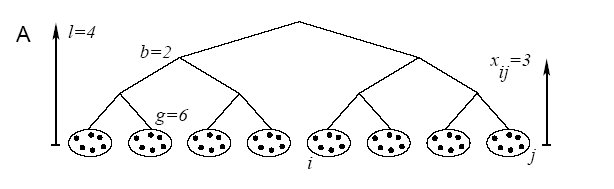 Generalization
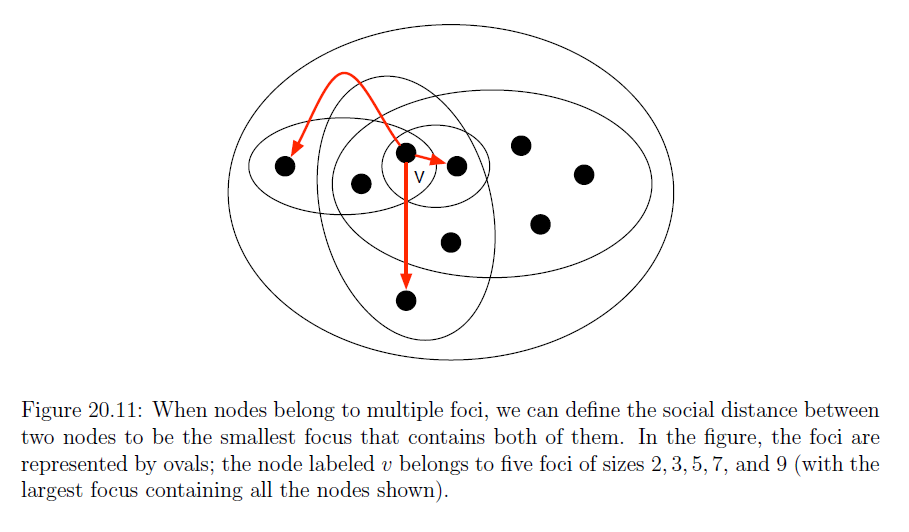 Doubling dimension
Small worlds with nodes of different status
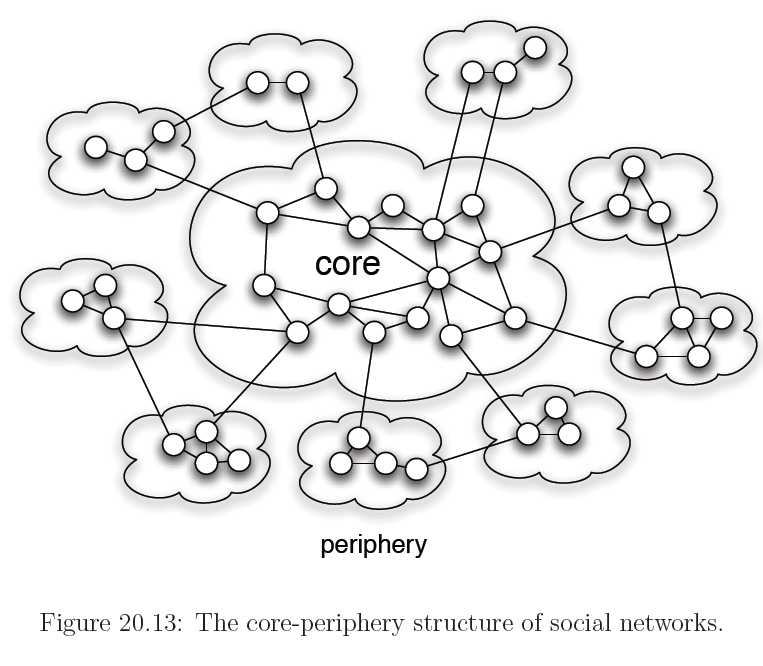 Application: P2P search -- Symphony
Map the nodes and keys to the ring
Link every node with its successor and predecessor
Add k random links with probability proportional to 1/(dlogn), where d is the distance on the ring
Lookup time O(log2n)
If k = logn lookup time O(logn)
Easy to insert and remove nodes (perform periodical refreshes for the links)
Proof of Kleinberg’s theorem
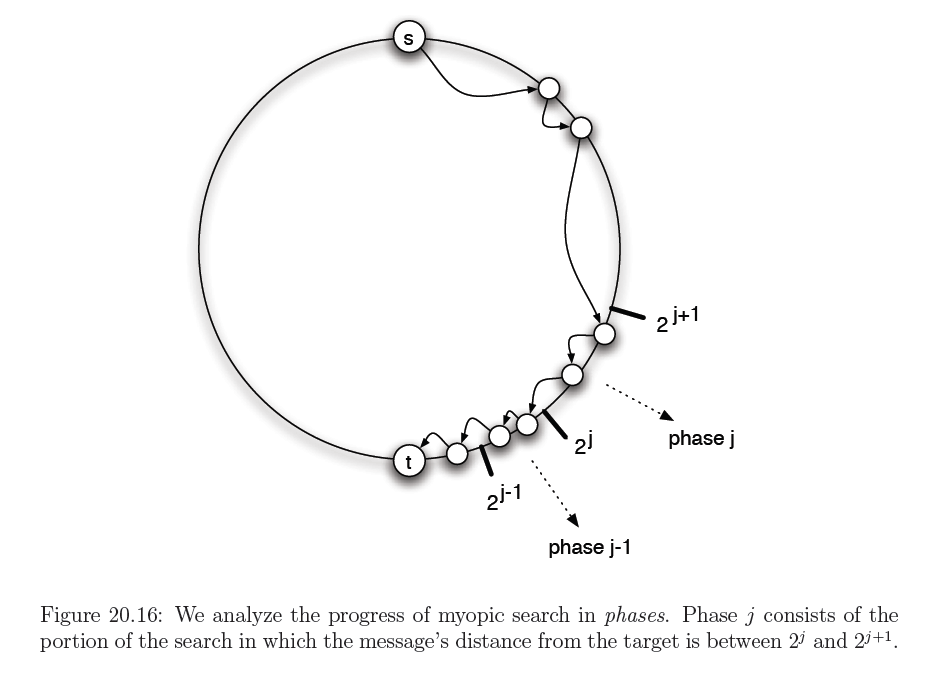 Normalization constant
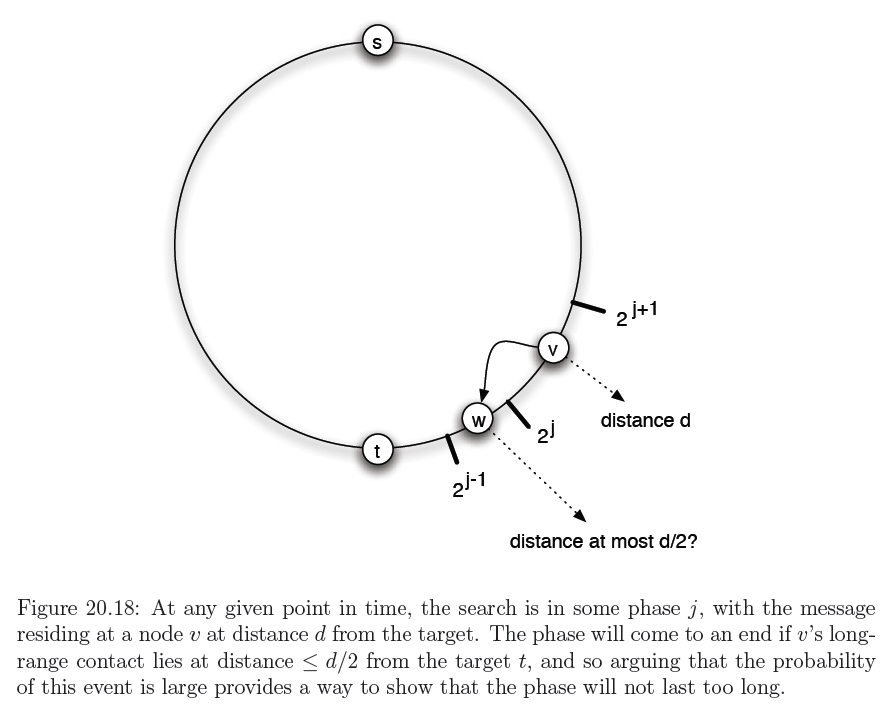 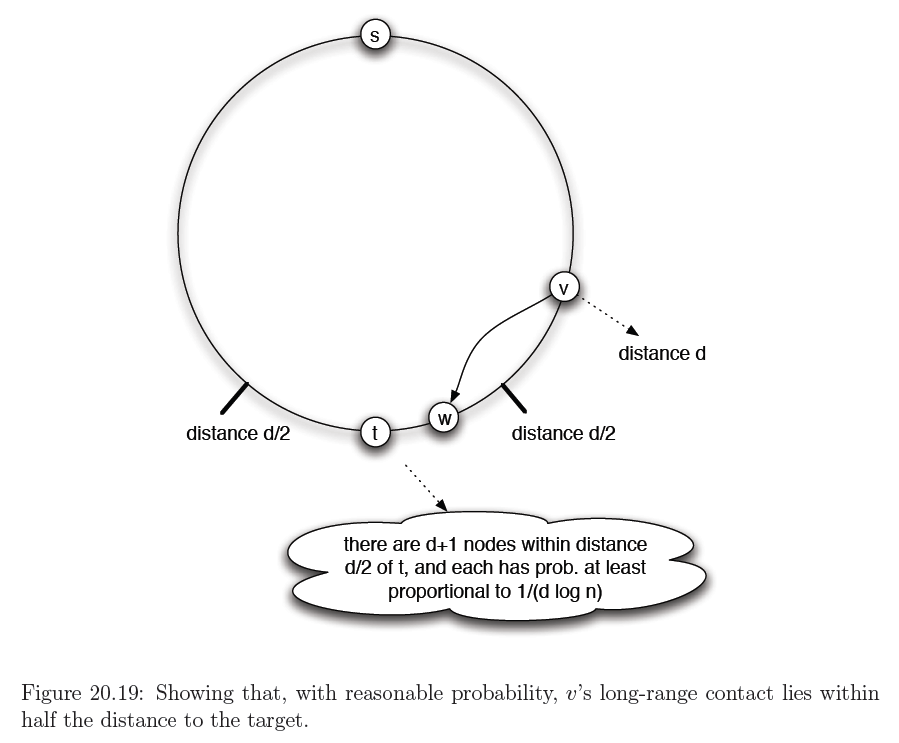 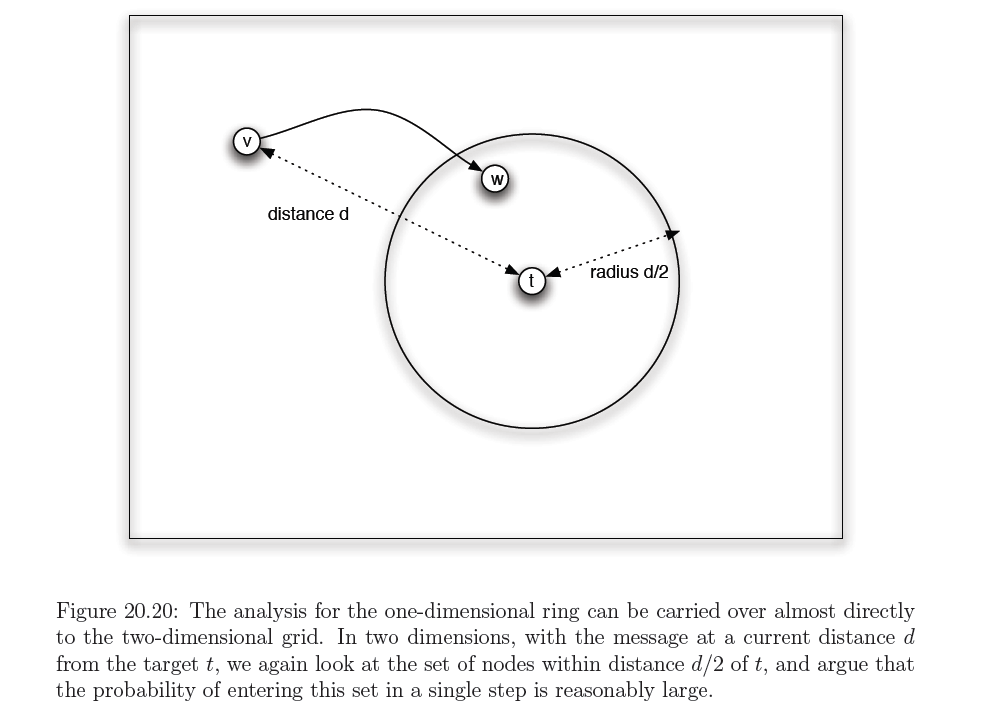 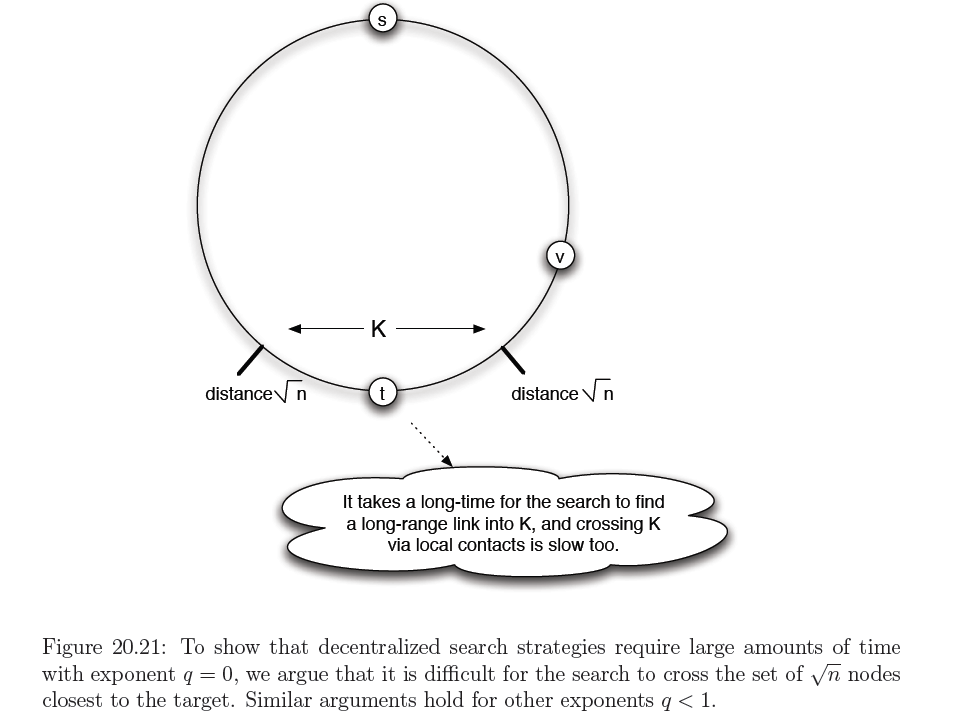